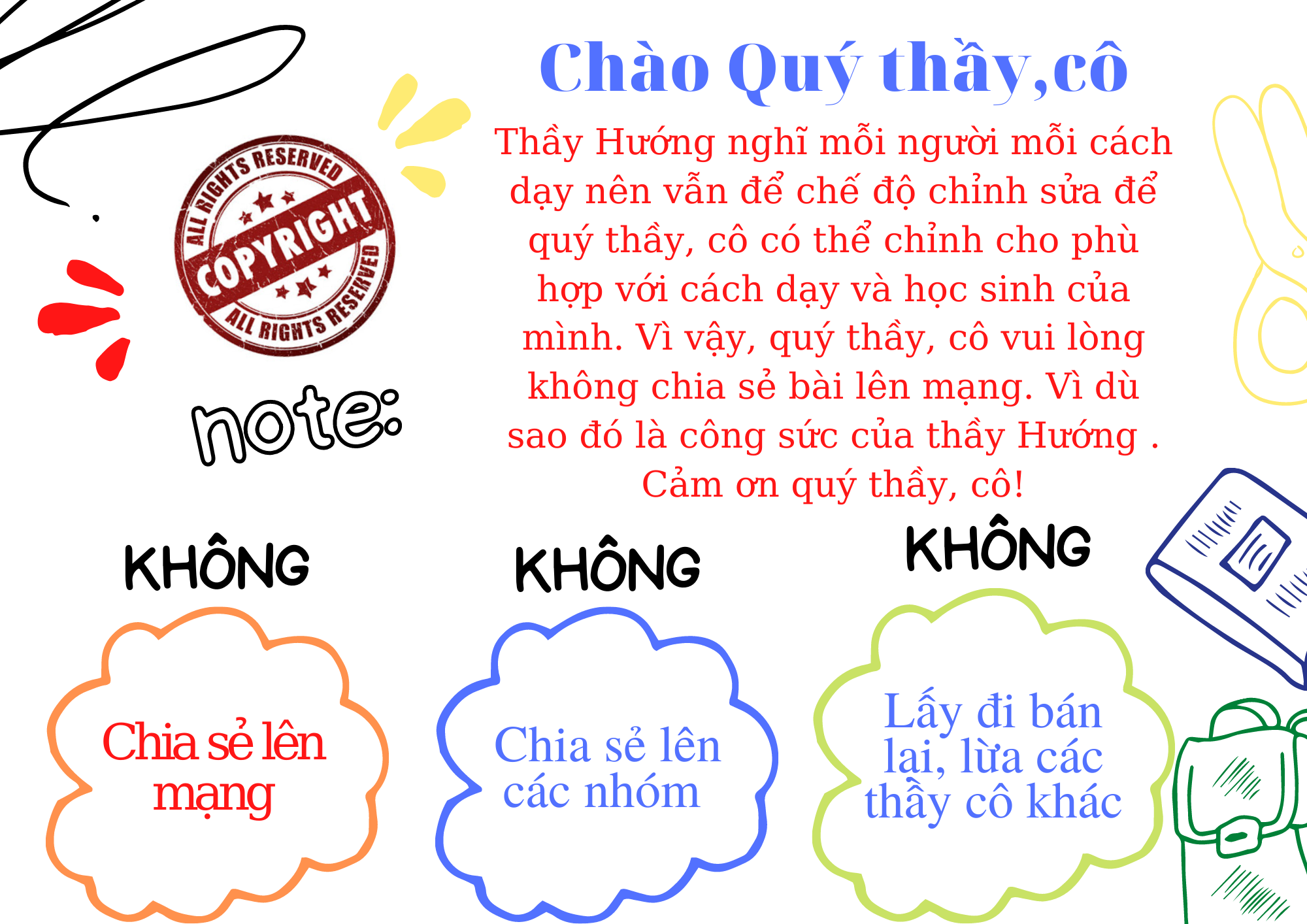 Thực hành số 3
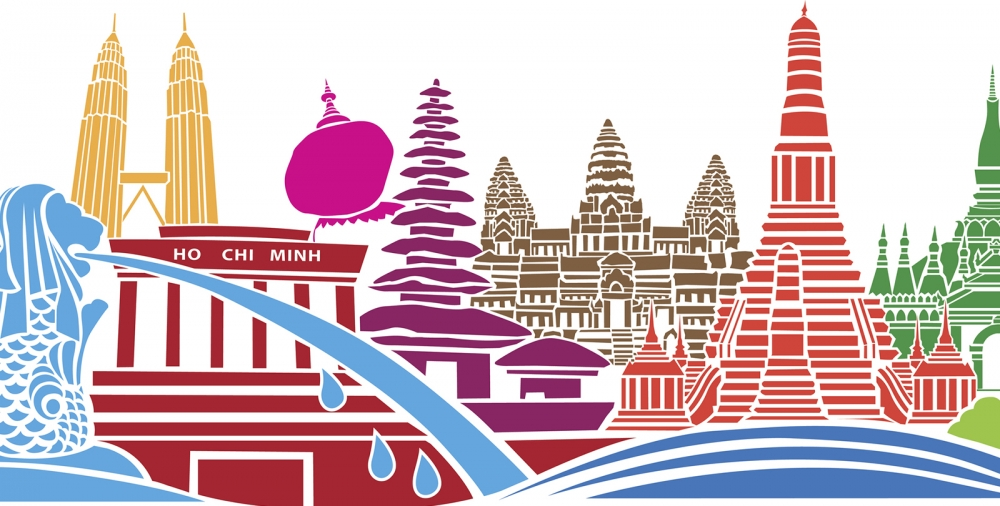 Chủ đề 3: Quá trình giành độc lập dân tộc của các quốc gia Đông Nam Á
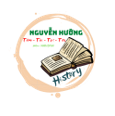 BÀI TẬP SỐ 1
con
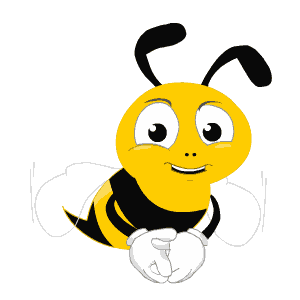 Ong
chăm
học
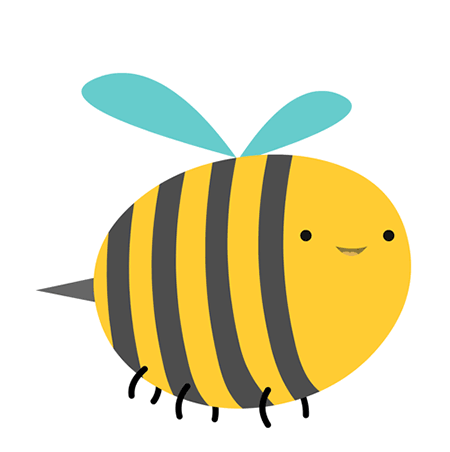 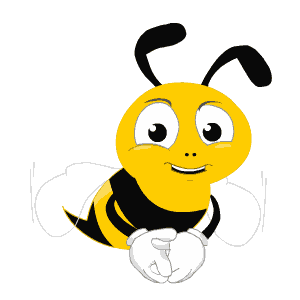 Đến đầu thế kỉ XX, hầu hết các nước Đông Nam Á đều trở thành thuộc địa của thực dân phương Tây, ngoại trừ
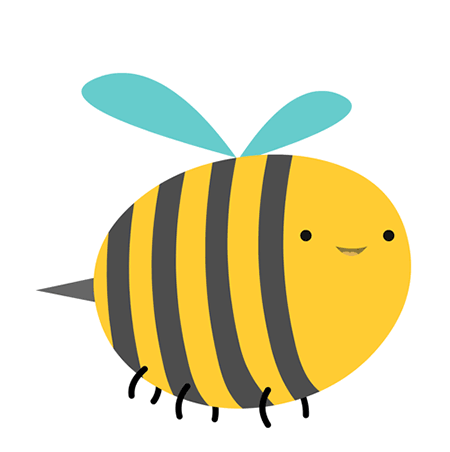 A. Phi-líp-pin.
B. Xiêm (Thái Lan).
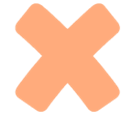 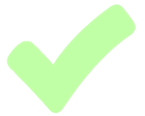 C. Xin-ga-po.
D. Miến Điện (Mi-an-ma).
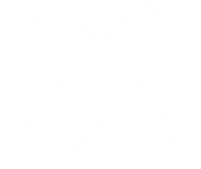 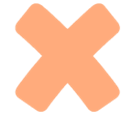 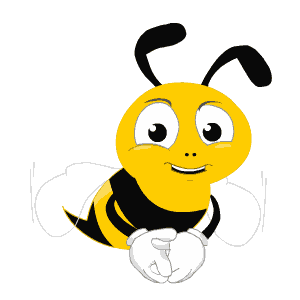 Đến giữa thế kỉ XIX, In-đô-nê-xi-a đã trở thành thuộc địa của nước nào?
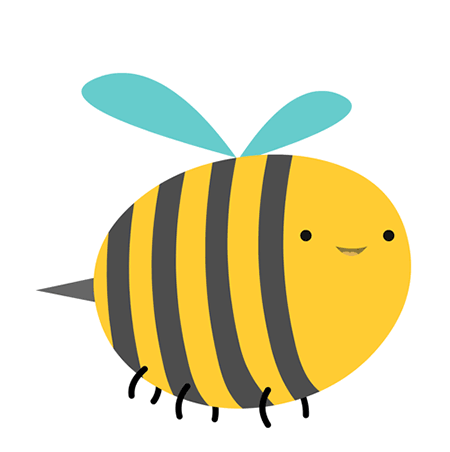 A. Hà Lan.
B. Bồ Đào Nha.
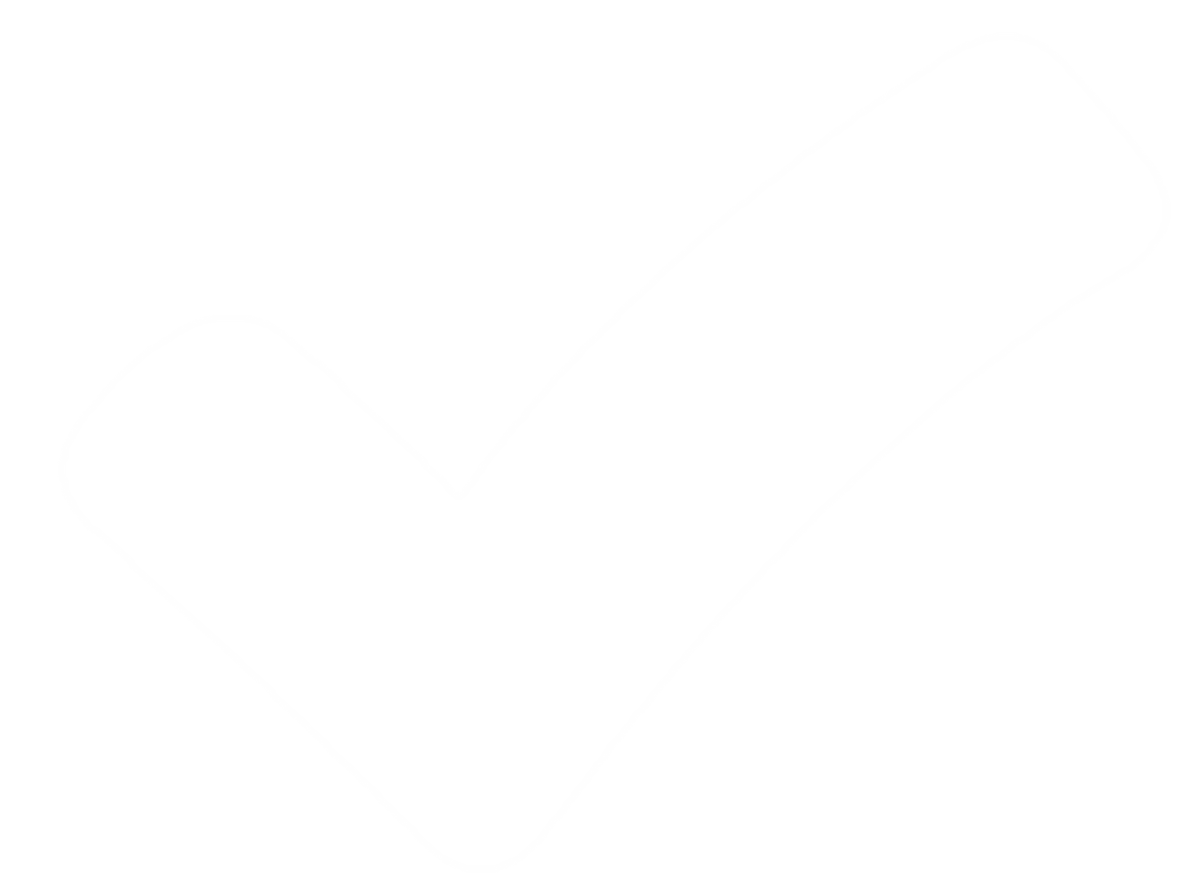 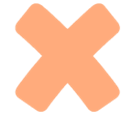 C. Tây Ban Nha.
D. Mỹ.
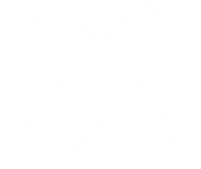 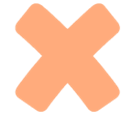 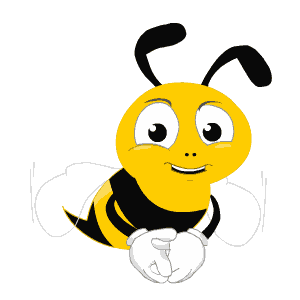 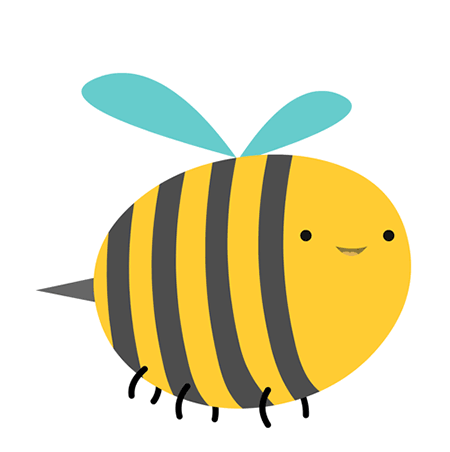 Năm nước thành viên ban đầu sáng lập tổ chức ASEAN bao gồm
B. Mi-an-ma, Phi-líp-pin, Xin-ga-po, Ma-lai-xi-a, Bru-nây.
A. In-đô-nê-xi-a, Phi-líp-pin, Xin-ga-po, Mi-an-ma, Ma-lai-xi-a.
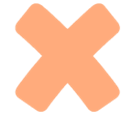 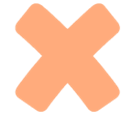 C. In-đô-nê-xi-a, Ma-lai-xi-a, Phi-líp-pin, Xin-ga-po, Thái Lan.
D. Bru-nây, Thái Lan, Xin-ga-po, Ma-lai-xi-a, Mi-an-ma.
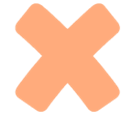 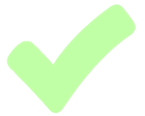 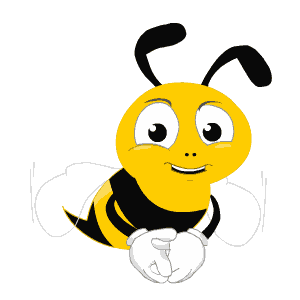 Thực dân phương Tây sử dụng phương thức phổ biến nào để làm suy yếu khối đoàn kết dân tộc ở các nước Đông Nam Á?
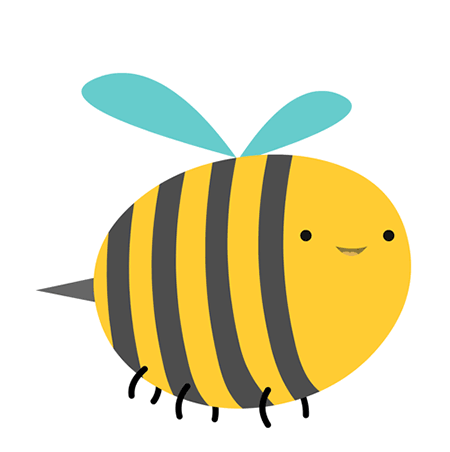 B. Chính sách “chia để trị”.
A. Chính sách “đồng hoá văn hoá”.
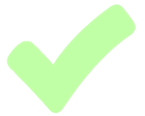 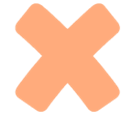 C. Chính sách ngoại giao mềm dẻo.
D. Chính sách bóc lột, khai thác thuộc địa.
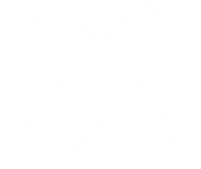 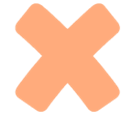 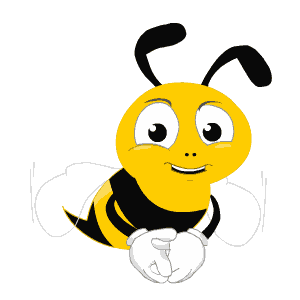 Ý nào không phải là nguyên nhân khiến Đông Nam Á hải đảo là đối tượng đầu tiên thu hút sự chú ý của thực dân phương Tây?
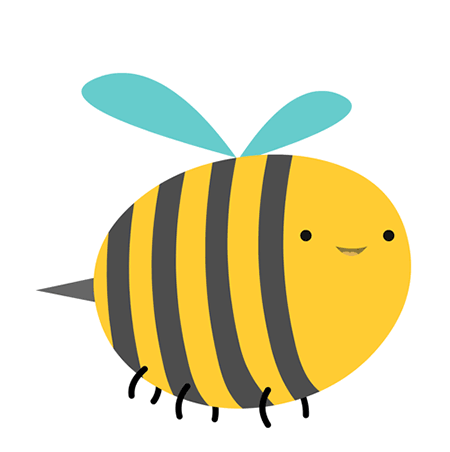 B. Có nguồn hương liệu và hàng hoá phong phú.
A. Khu vực giàu tài nguyên.
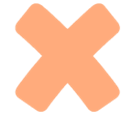 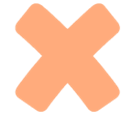 D. Cư dân có truyền thống lao động cần cù, chăm chỉ.
C. Nằm trên tuyến đường biển huyết mạch.
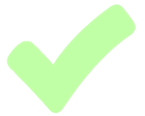 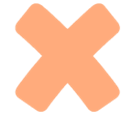 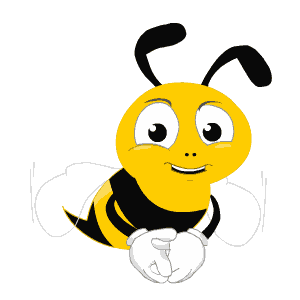 Quốc gia ở Đông Nam Á đã trở thành "con rồng" kinh tế của châu Á là
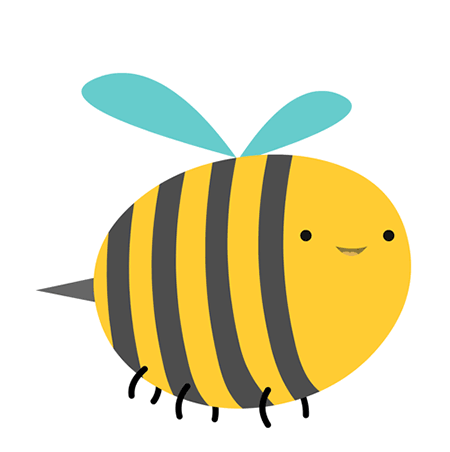 A. Ma-lai-xi-a.
B. In-đô-nê-xi-a.
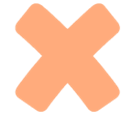 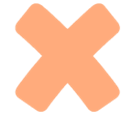 C. Xin-ga-po.
D. Phi-líp-pin.
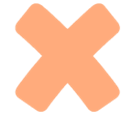 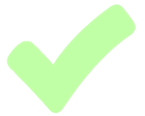 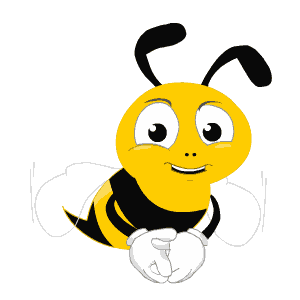 Nước nào dưới đây tuyên bố độc lập sớm nhất ở Đông Nam Á sau Chiến tranh thế giới thứ hai?
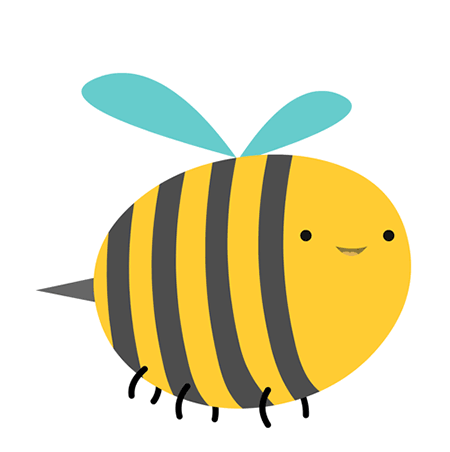 A. In-đô-nê-xi-a.
B. Miến Điện.
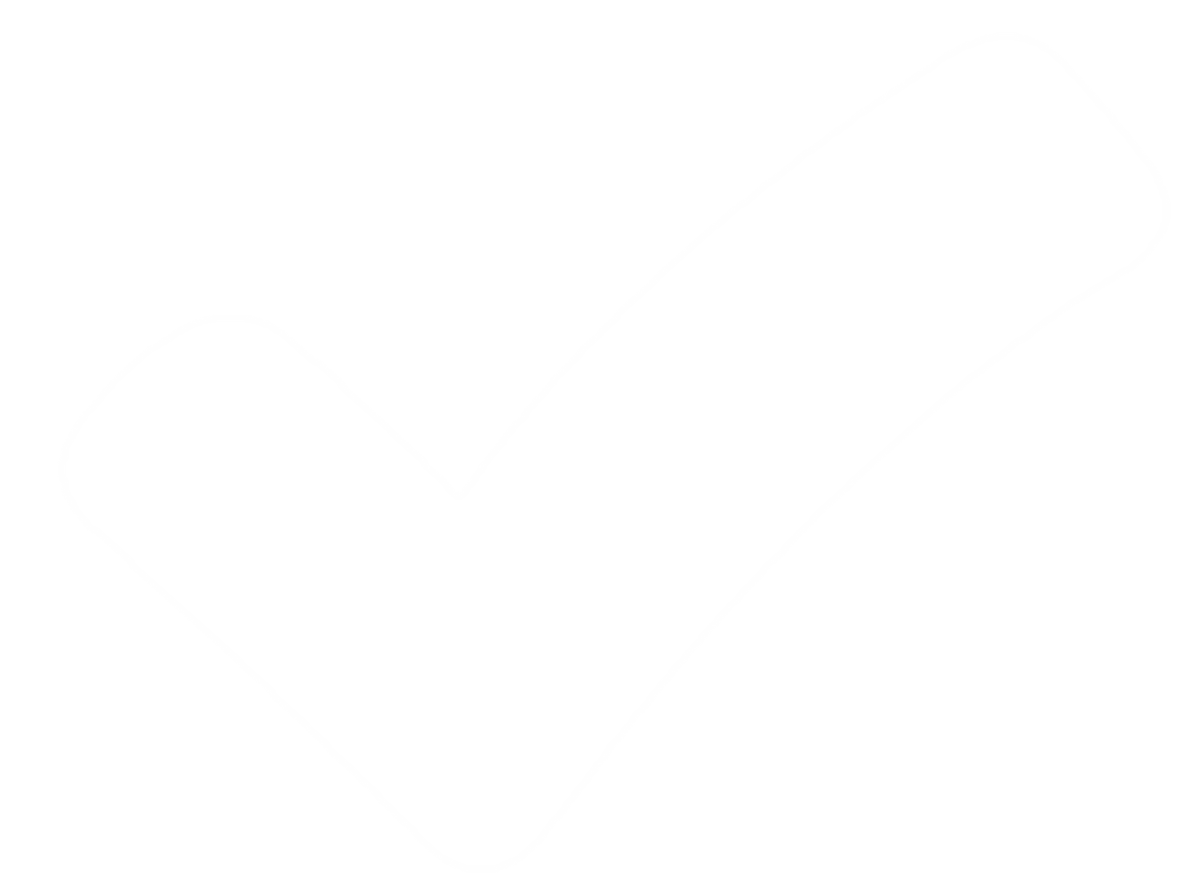 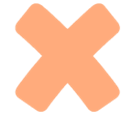 C. Bru-nây.
D. Việt Nam.
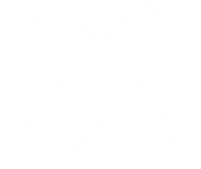 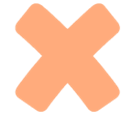 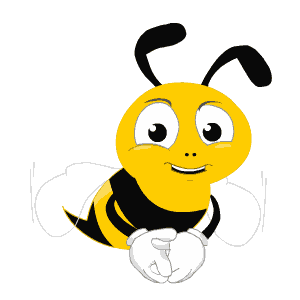 Hiện nay, tổ chức ASEAN có bao nhiêu nước thành viên?
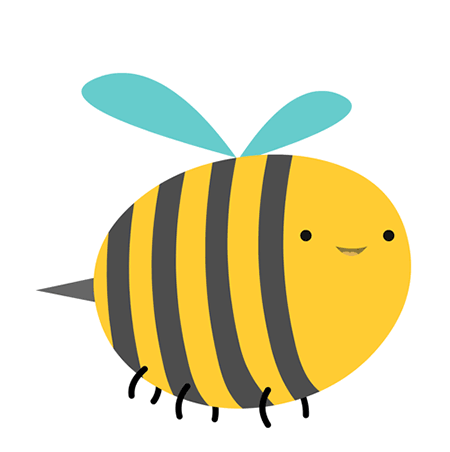 A. 5 thành viên.
B. 6 thành viên.
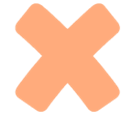 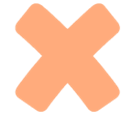 C. 10 thành viên.
D. 11 thành viên.
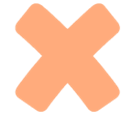 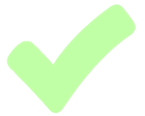 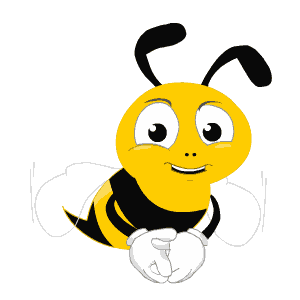 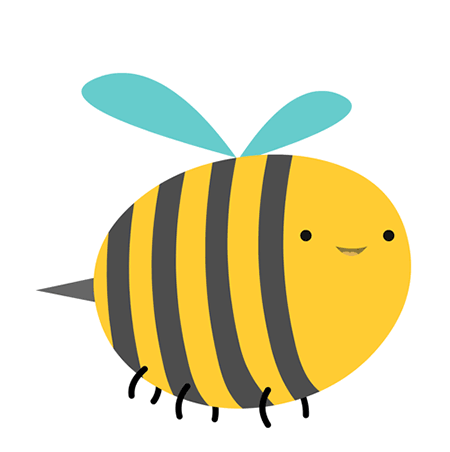 Thực dân Pháp đã chiếm những quốc gia nào ở Đông Nam Á từ nửa sau thế kỉ XIX?
A. Phi-líp-pin, Bru-nây, Xin-ga-po.
B. Việt Nam, Lào, Cam-pu-chia.
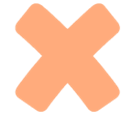 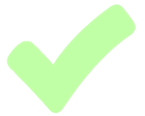 C. Xiêm (Thái Lan), In-đô-nê-xi-a.
D. Ma-lai-xi-a, Miến Điện
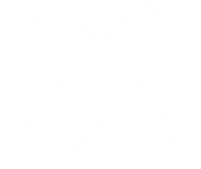 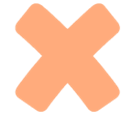 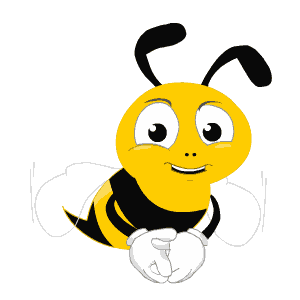 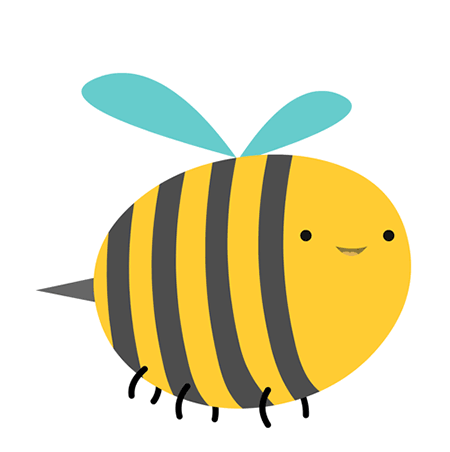 Từ năm 1858, cuộc chiến đấu chống xâm lược của nhân dân Việt Nam đã làm thất bại kế hoạch nào của thực dân Pháp?
A. Kế hoạch đánh lâu dài.
B. Kế hoạch phá vây, mở rộng đánh chiếm.
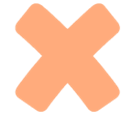 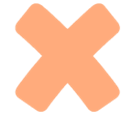 C. Kế hoạch “chinh phục từng gói nhỏ”.
D. Kế hoạch “đánh nhanh, thắng nhanh”.
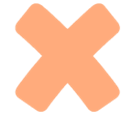 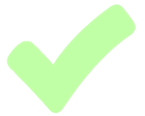 BÀI TẬP SỐ 2
Lập bảng và hoàn thành bảng hệ thống về chính sách cai trị của thực dân phương Tây đối với các nước Đông Nam Á
HÀNH ĐỘNG
Từ những chính sách cai trị của thực dân phương Tây đối với các nước Đông Nam Á. Em có suy nghi và cảm nhận gì về đời sống của nhân dân các nước Đông Nam Á dưới sự cai trị của thực dân phương Tây?
BÀI TẬP SỐ 3
NÊU Ý KIẾN
Có ý kiến cho rằng: Sự thống trị của chủ nghĩa thực dân phương là đã gây ra nhiều tác động tiêu cực đến chính trị, kinh tế, văn hoá của các nơi Đông Nam Á, nhưng bên cạnh đó cũng tạo ra những chuyển biến nhất định đến quá trình phát triển của một số nước Đông Nam Á về hạ tầng cơ sở.
Em có đồng ý với ý kiến trên không? Hãy lấy ví dụ để chứng minh di quan điểm của em.